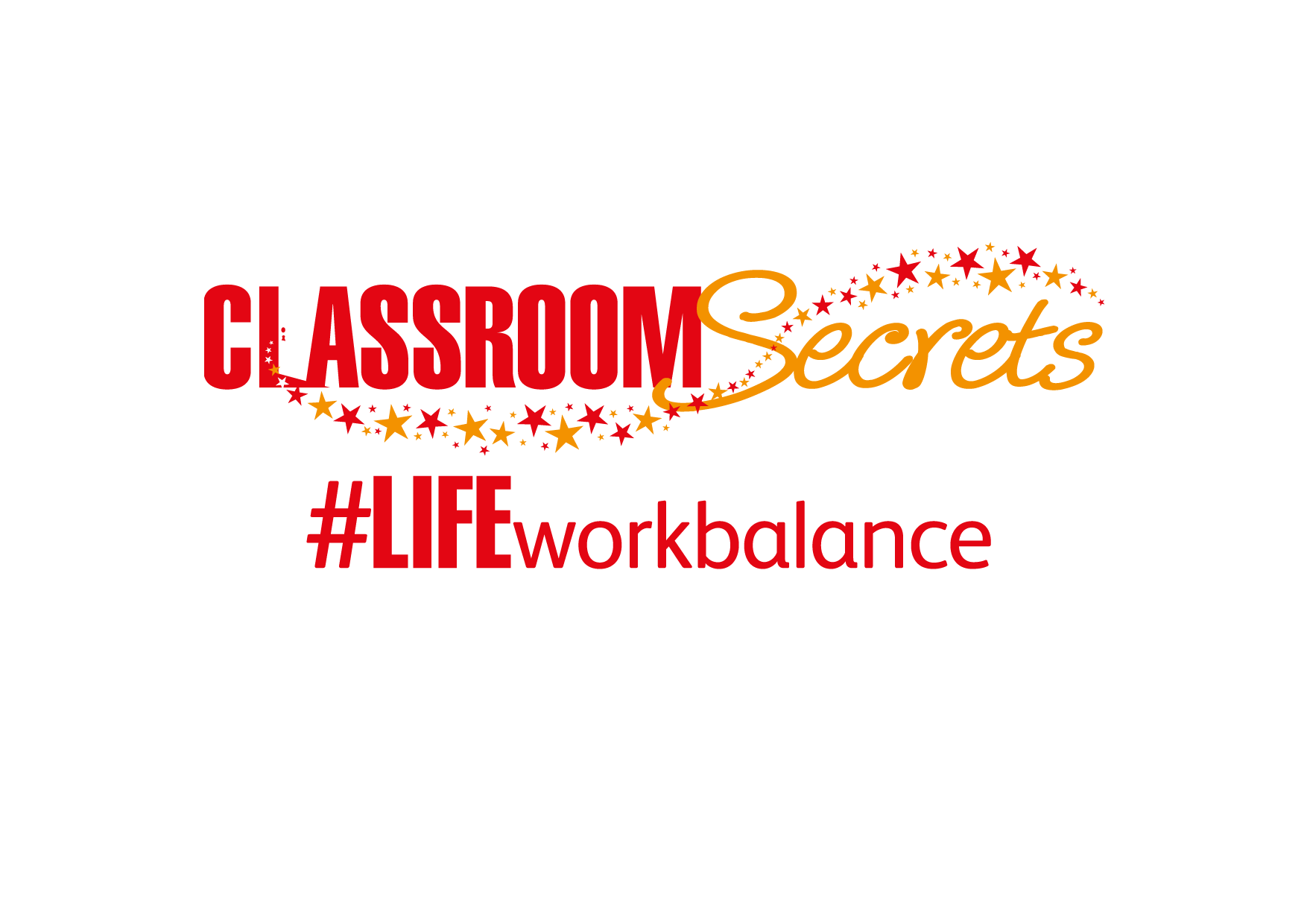 LIFE/work balance











We have started a #LIFEworkbalance campaign and we need your help to complete our LIFE/work balance survey.

We hope to publish the results soon, so please give 15 minutes of your time to help us get a true picture of school life.


Want to be a part of this campaign? Take the survey on our website and share it with your colleagues!
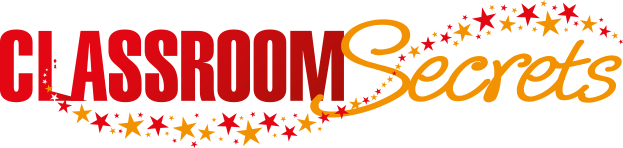 © Classroom Secrets Limited 2019
Year 1 – Summer Block 1 – Questions – What is a Question?

About This Resource:

This PowerPoint has been designed to support your teaching of this small step. It includes a starter activity and an example of each question from the Varied Fluency and Application and Reasoning resources also provided in this pack. You can choose to work through all examples provided or a selection of them depending on the needs of your class.


National Curriculum Objectives:

English Year 1: (1G5.3) Introduction to question marks to demarcate sentences
English Year 1: (1G5.3) Beginning to punctuate sentences using a question mark


More resources from our Grammar, Punctuation and Spelling scheme of work.


Did you like this resource? Don’t forget to review it on our website.
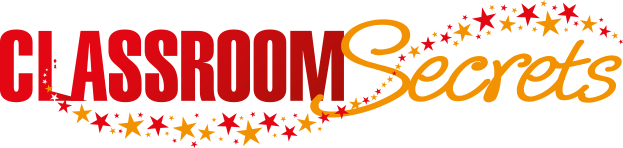 © Classroom Secrets Limited 2019
Year 1 – Summer Block 1 – Questions – What is a Question?

Notes and Guidance:

A question is a type of sentence which asks for information and ends in a question mark. 
Unlike statements, the subject of the sentence in a question is placed after the verb. Auxiliary verbs are the only verbs that can switch places with their subject (you are and are you? but not he fell and fell he?) As such, auxiliary verbs are required to form a question.
In this step children will become familiar with questions and begin to identify them within sentences.

Focused Questions

Is this sentence a question?
Here is the answer, what is the question? (For example, ‘My name is...’ answers the question ‘What is your name?’)
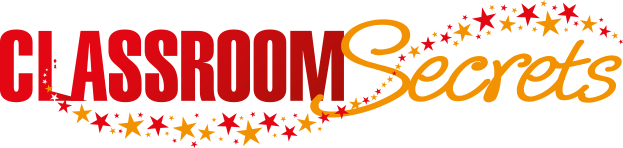 © Classroom Secrets Limited 2019
Year 1 – Summer Block 1 – Questions


Step 1: What is a Question?
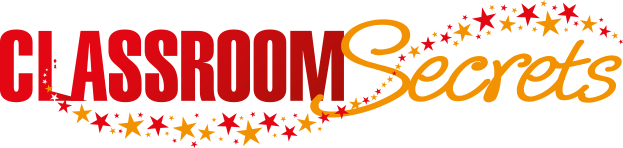 © Classroom Secrets Limited 2019
Introduction

Circle the words that use capital letters correctly in the sentences below.

Ben is going to the park. 


My friend lives in London. 


I have a dog called Bailey.


i like Friday because it is the start of the weekend.
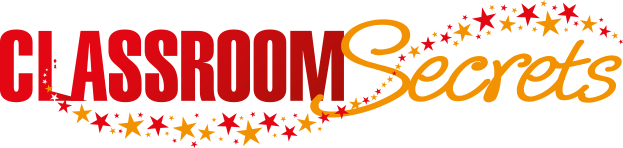 © Classroom Secrets Limited 2019
Introduction

Circle the words that use capital letters correctly in the sentences below.

Ben is going to the park. 


My friend lives in London. 


I have a dog called Bailey.


i like Friday because it is the start of the weekend.
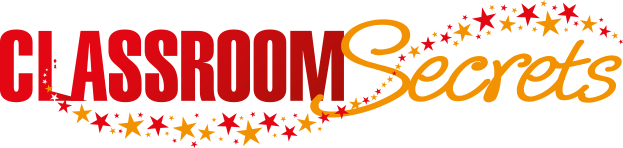 © Classroom Secrets Limited 2019
Varied Fluency 1

Tick the question. 



A. Mr White is a great teacher. 



B. When are you meeting him?
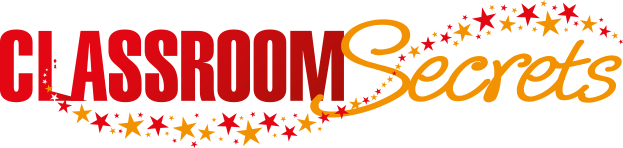 © Classroom Secrets Limited 2019
Varied Fluency 1

Tick the question. 



A. Mr White is a great teacher. 



B. When are you meeting him?
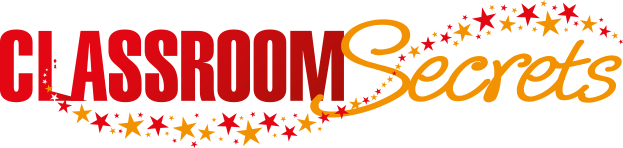 © Classroom Secrets Limited 2019
Varied Fluency 2

True or false? Ben has written a question below. 





Her name is Martha.
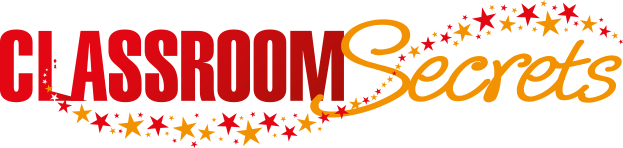 © Classroom Secrets Limited 2019
Varied Fluency 2

True or false? Ben has written a question below. 





Her name is Martha.




False, Ben has written an answer.
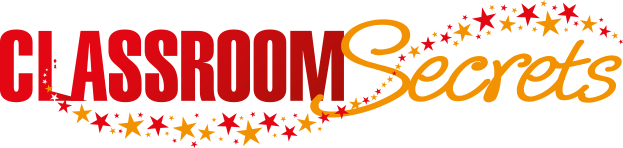 © Classroom Secrets Limited 2019
Varied Fluency 3

Match the sentences below to the correct punctuation mark.
.
?
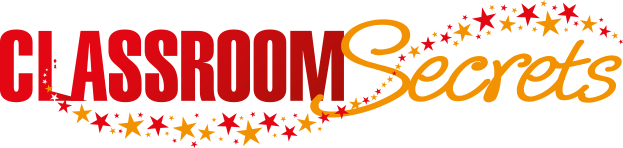 © Classroom Secrets Limited 2019
Varied Fluency 3

Match the sentences below to the correct punctuation mark.
.
?
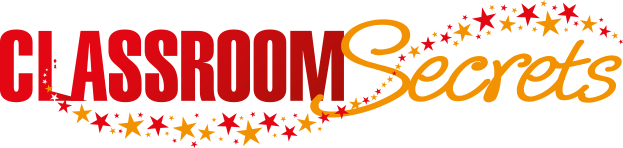 © Classroom Secrets Limited 2019
Varied Fluency 4

Add the correct punctuation mark to the sentence below. 








What is the new girl doing today
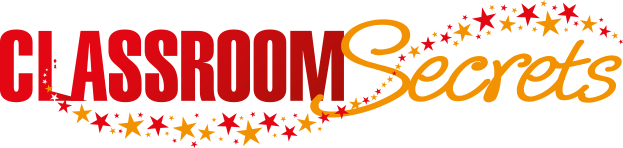 © Classroom Secrets Limited 2019
Varied Fluency 4

Add the correct punctuation mark to the sentence below. 








What is the new girl doing today?
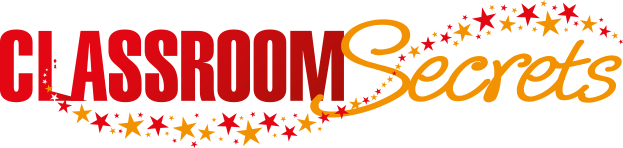 © Classroom Secrets Limited 2019
Application 1

Rearrange the words below to create a question.
called
the
dolphin
is
What
.
?
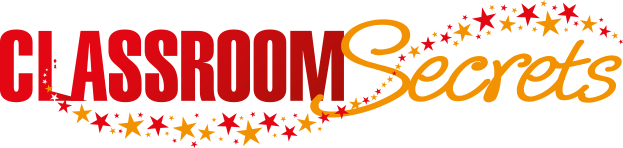 © Classroom Secrets Limited 2019
Application 1

Rearrange the words below to create a question.
What
is
the
dolphin
called
?
.
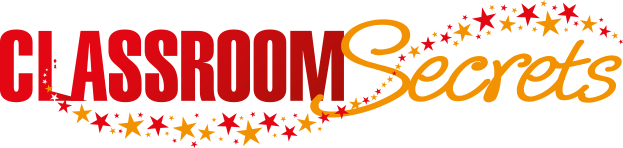 © Classroom Secrets Limited 2019
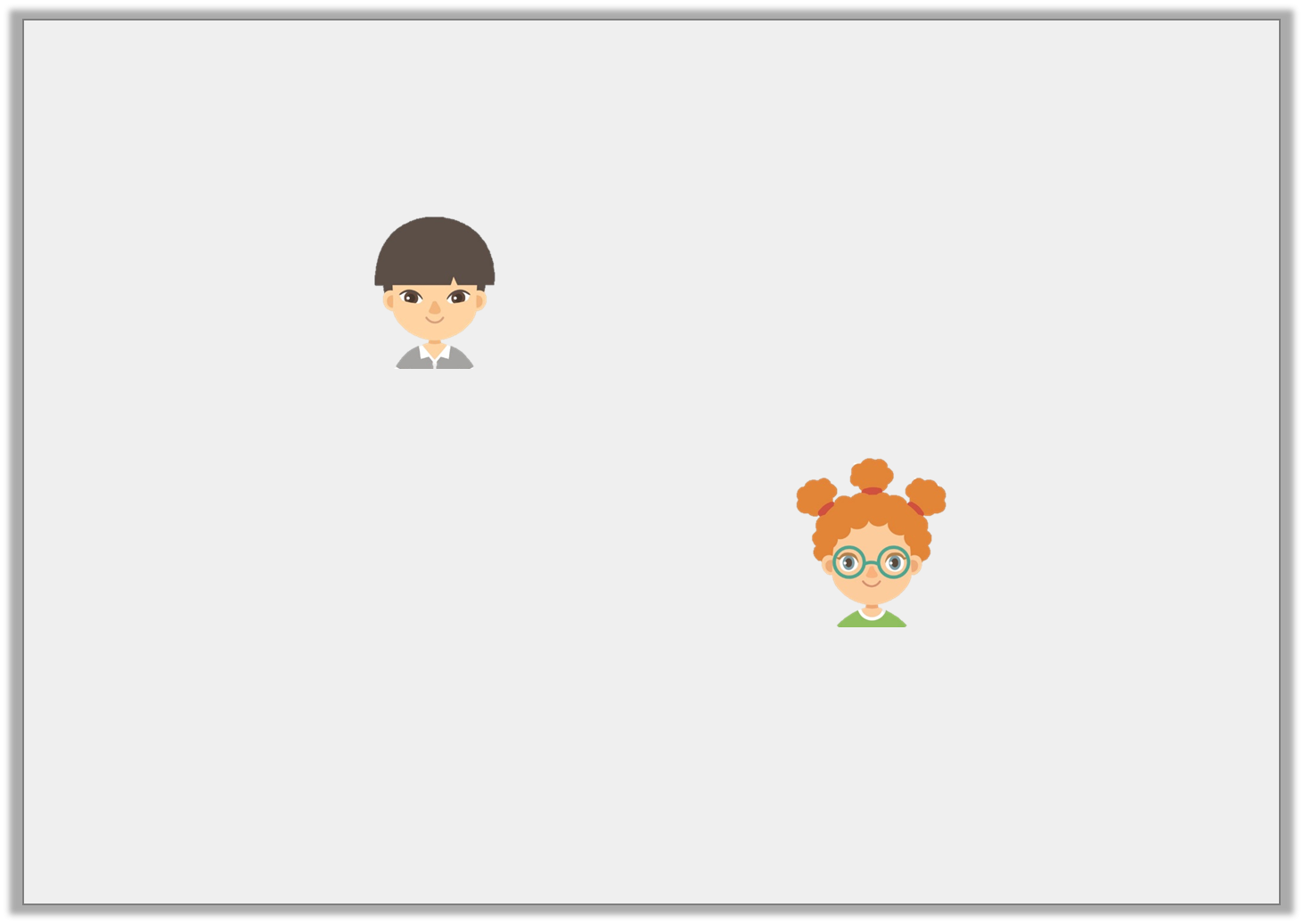 Application 2

Seth asked Kara a question. Write Kara’s answer.
When are you going 
to London?
Seth
Kara
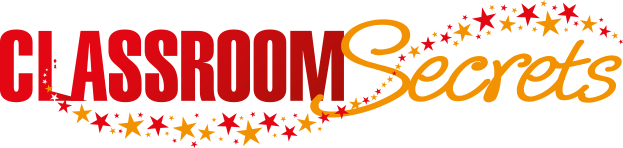 © Classroom Secrets Limited 2019
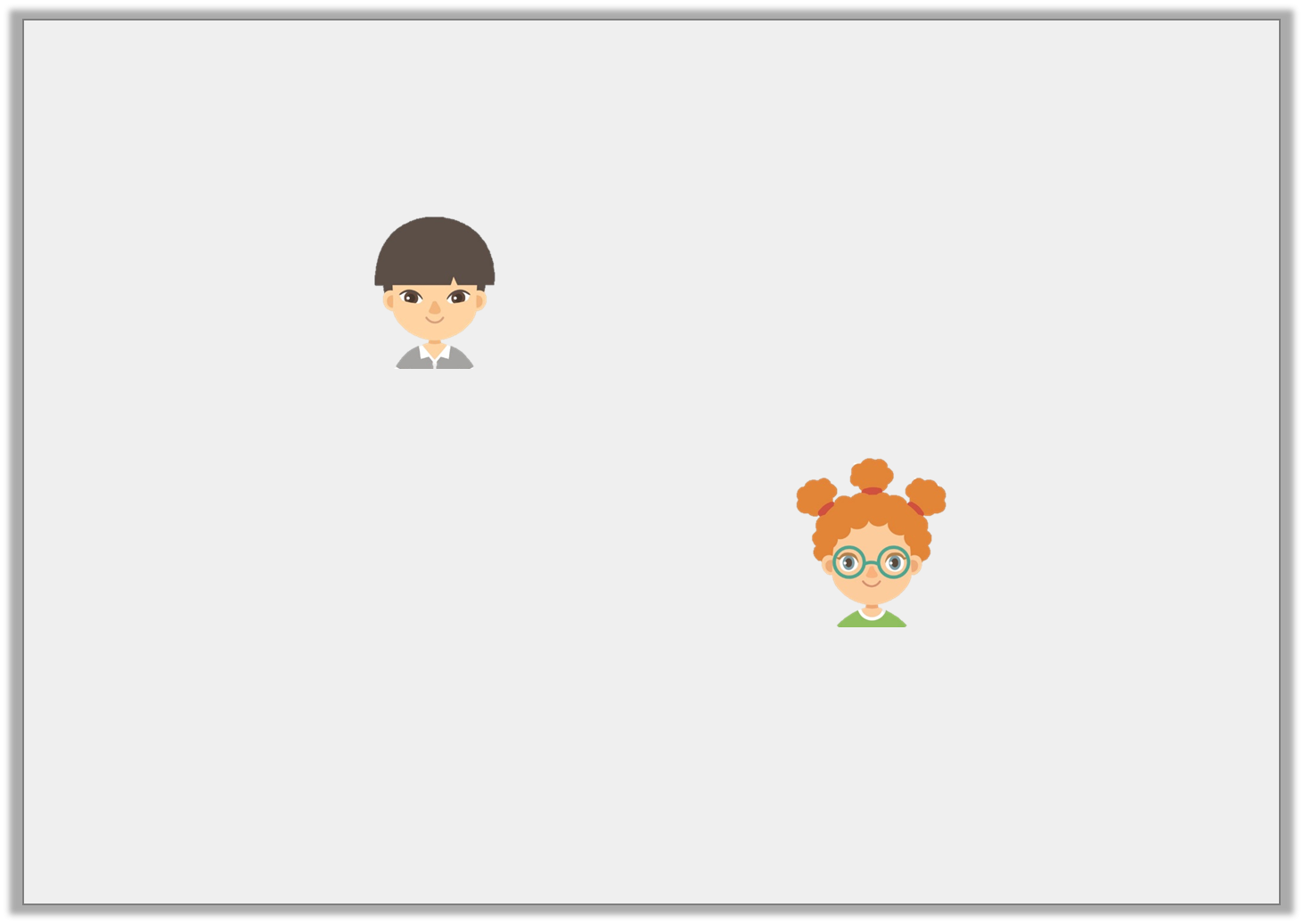 Application 2

Seth asked Kara a question. Write Kara’s answer.
When are you going 
to London?
Seth
I am going to London next Monday.
Kara
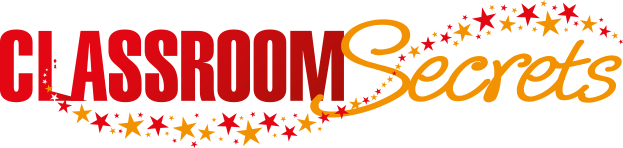 © Classroom Secrets Limited 2019
Reasoning 1

Tom thinks he has written a question. 




My blue shirt is ripped?




Is he correct? Explain why or why not.
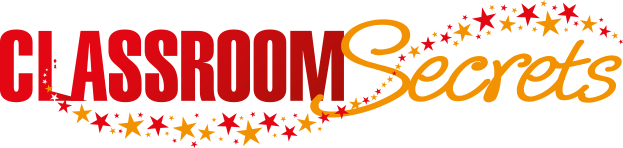 © Classroom Secrets Limited 2019
Reasoning 1

Tom thinks he has written a question. 




My blue shirt is ripped?




Is he correct? Explain why or why not. 


Tom is not correct because…
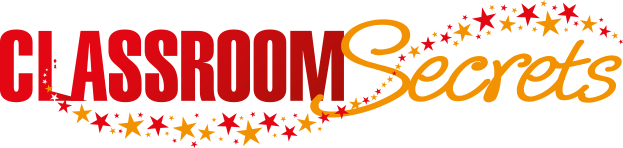 © Classroom Secrets Limited 2019
Reasoning 1

Tom thinks he has written a question. 




My blue shirt is ripped?




Is he correct? Explain why or why not. 


Tom is not correct because he has written a statement not a question.
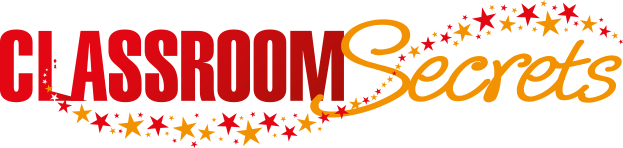 © Classroom Secrets Limited 2019